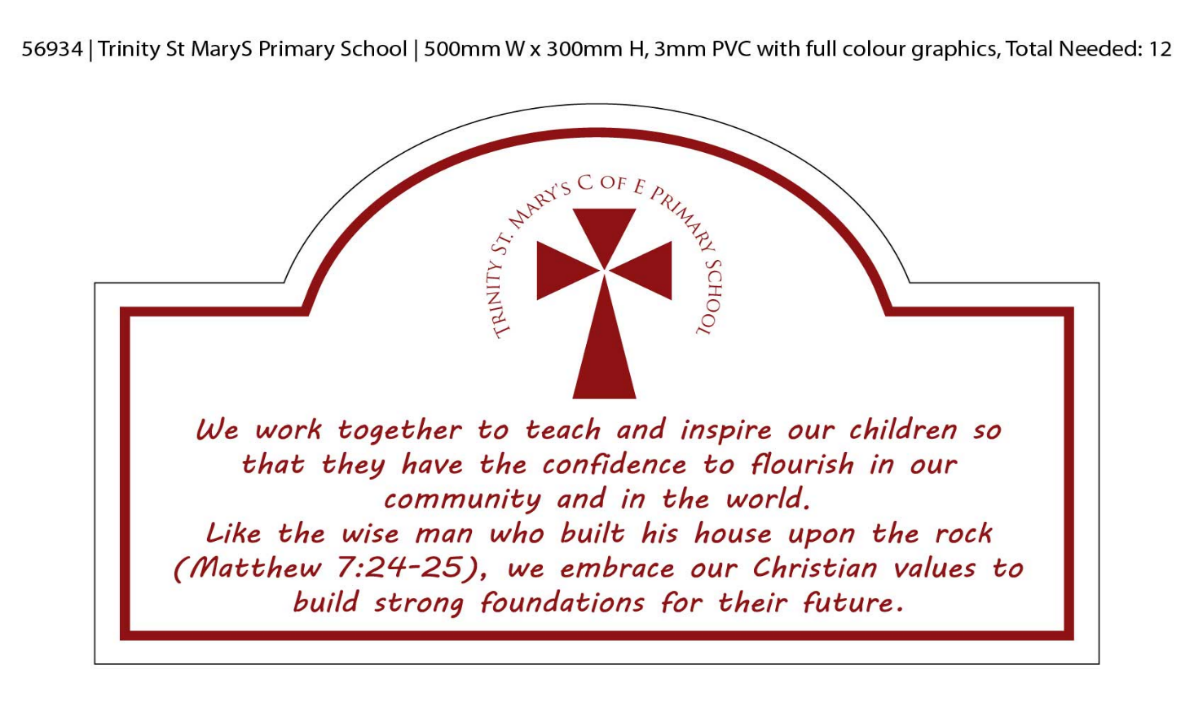 Little Wandle Phonics
In Phonics we will recap Phase 2 and continue with Phase 3.
Throughout this phase of phonics, children will continue to practise blending and segmenting a wider range of CV and CVC words; read more tricky words and begin to spell them; and start to read more familiar words by sight, rather than decoding them. 26 new sounds are taught during phase 3.
We will continue to learn the five key concepts about print, these are: print has meaning, print can have different purposes, we read English from left to right and top to bottom, the names of different parts of a book and page sequencing.
Through our regular story reading as part of the Little Wandle programme we will continue to engage in extended conversations about stories. We will learn and apply new vocabulary, whilst also developing comprehension and prosody skills. We will be developing our understanding of  basic punctuation and grammar and how  this influences how we read. We will also be applying this punctuation and grammar in our writing.
Topaz
Reception
Spring Term 1
Communication and Language
Physical Development
Our Topic
Personal, Social and Emotional Development
Our topic this term is ‘Under the canopy’ We will be learning about rainforests and jungles; where they are in the world and all about the delicate habitats and the animals that live there.
We will develop small motor skills to use a range of tools competently, safely and confidently. We will further develop overall body strength, co-ordination, balance and agility needed to engage successfully with physical education sessions focusing on gymnastics and games.
We will  listen to and talk about stories to build familiarity and understanding. We will learn new vocabulary and use it in our work and play. Through daily discussion we will articulate ideas and thoughts in well formed sentences.
Religious Education
Understanding the World
Expressive  Arts and Design
Maths
Literacy
In Religious Education we will be learning about a range of Bible stories We will develop our skills to recognise that people have different beliefs and celebrate special times in different ways
In Literacy we will continue to form lower-case and capital letters correctly. We will apply our phonics skills, spelling words by identifying the sounds and then writing the sound with letters. We will start to write short sentences using  capital letters and full stops.
In Maths we will count beyond 10. We will complete practical activities to understand the ‘one more/one less than’ relationship between consecutive numbers. We will also develop our skills to automatically recall number bonds 0-10 and consolidate our understanding of place value.
We will be developing our understanding of about Relationships.  We will talk about how behaviour affects others; being polite and respectful. We will also talk about what rules are; caring for others’ needs; and why looking after the environment is important.
We will be using our artist study on Alexander Calder to return to and build on previous learning, refining ideas and developing their ability to represent them. We will also be learning about kinetic art.
We will compare and contrast characters from stories, including figures  from the past. Through our topic we will learn about our senses, describing what we can see, hear and feel.